Analyzing Paradigm Shift -  Taking a Leaf out of  the Swiss Watch making experience
Lets go back to the 1950’s
Swiss People were known to be the Best Watch Makers in the World – The Mechanical Model
Understandably, a Swiss lady discovered the principle of using Quartz as a Technology improvement measure (This ultimately led to the “Quartz Revolution” in watch making)
However, the Swiss People did not accept the Ladies Suggestion . She was Banished from the Swiss Cantons .  She in turn, went to Japan and the Japanese accepted her Suggestion … Rest is all History…!
As a Result, The Japanese became the Pioneers in  Quartz Based Automation Revolution in Watch Making.
Why Did the Swiss do What they Did ?
Probably, carried the baggage of being the best watch makers in the world… as such, had a natural resistance to accept someone else’s suggestion … moreover from a Lady (Remember, the Swiss women got their right to vote only in early 1970’s …!!!)
They must have thought that being the Best in this Domain, How could anybody Teach them ?
As such they Continued to Follow their Time Tested Ways
What the Swiss Did, Was Even Surprising …
They Remained Blinded to the utility of “Quartz” as an Improvement in  watch making over the Mechanical Model Perfected by them from ages
In fact , Perturbed by the Lady’s Suggestion, to make their Watches “Look ” (?)  Better they Studied there Watches with Gold, Silver and Platinum. In Turn, While the Watches did Become Better looking “Aesthetically” , they Became Extremely Expensive Instead. All this with no “Qualitative” Improvement
As a Result, the Watches Became More Expensive  …
A Preserve of the Rich alone and as something to be kept in a Museum for its Aesthetic Qualities
What they Forgot was that the Purpose of Improving the Watch should be to tell time More Accurately rather than to Look More Beautiful – Clearly an example of Goal Shifting and that too without being even Aware of it
Let us Now Look at the Context of 1950’s Post 2nd World War Era
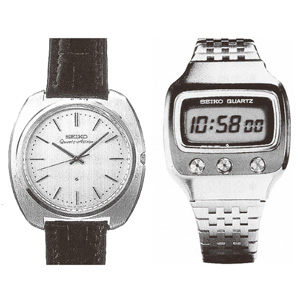 Post 2nd World War Scenario
Less Expensive, Mass Based Goods the Requirement of the Times
Concept/Measure of Time was Changing with the Computers Coming in – Nano Seconds/ Mini-Micro Seconds which anyways, a Mechanical Watch could not have Measured
As such, Commercially as also Technologically, What the Swiss did was Absolutely Counter Intuitive… but Still they did what they did and Ignored what was Written Clearly on the Wall
Why Did The Japanese Do What They Did ?
No Baggage, Hence No Burden of Legacy/ Reputation to Live up to …
They, with an open mind , being available at the periphery (away from the core), could adapt a “New and Cost Effective Technology” dictated by the need(Functional basis decision making) of the hour without Inhibition as long as it fulfilled the requisite purpose of the watch to providing time more accurately than what a mechanical watch could have provided
Explaining
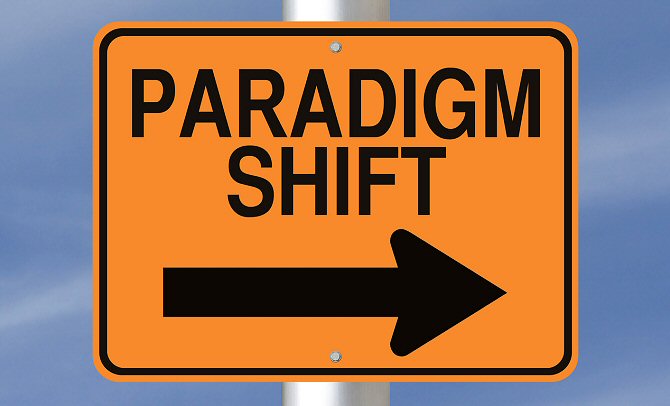 Paradigm – is a Structure/ Frame of Reference of Things as We Have Seen Them to Be
To the Swiss, the Paradigm of a Watch was Big … Hands/Pendulums/Springs and Being Blinded by this Concept/Paradigm of a Watch in their Mind,  they could not see the Utility of Quartz as a Watch Making Principle which Would Fit in their Existing Fold of Knowledge
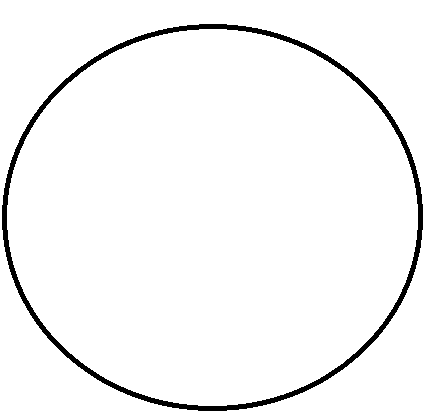 Imprisoned by their Mental Paradigm of a Watch ( the only way it could be), They Could not think Beyond as they were Operating From the “Core” of Watch Making Industry Rather than Being Available also on the Periphery of their Contextual Surroundings of a World, that was Changing Beyond Watch Making
?
?
?
?
What Is The Paradigm That Was Shifting As We See It Today ?
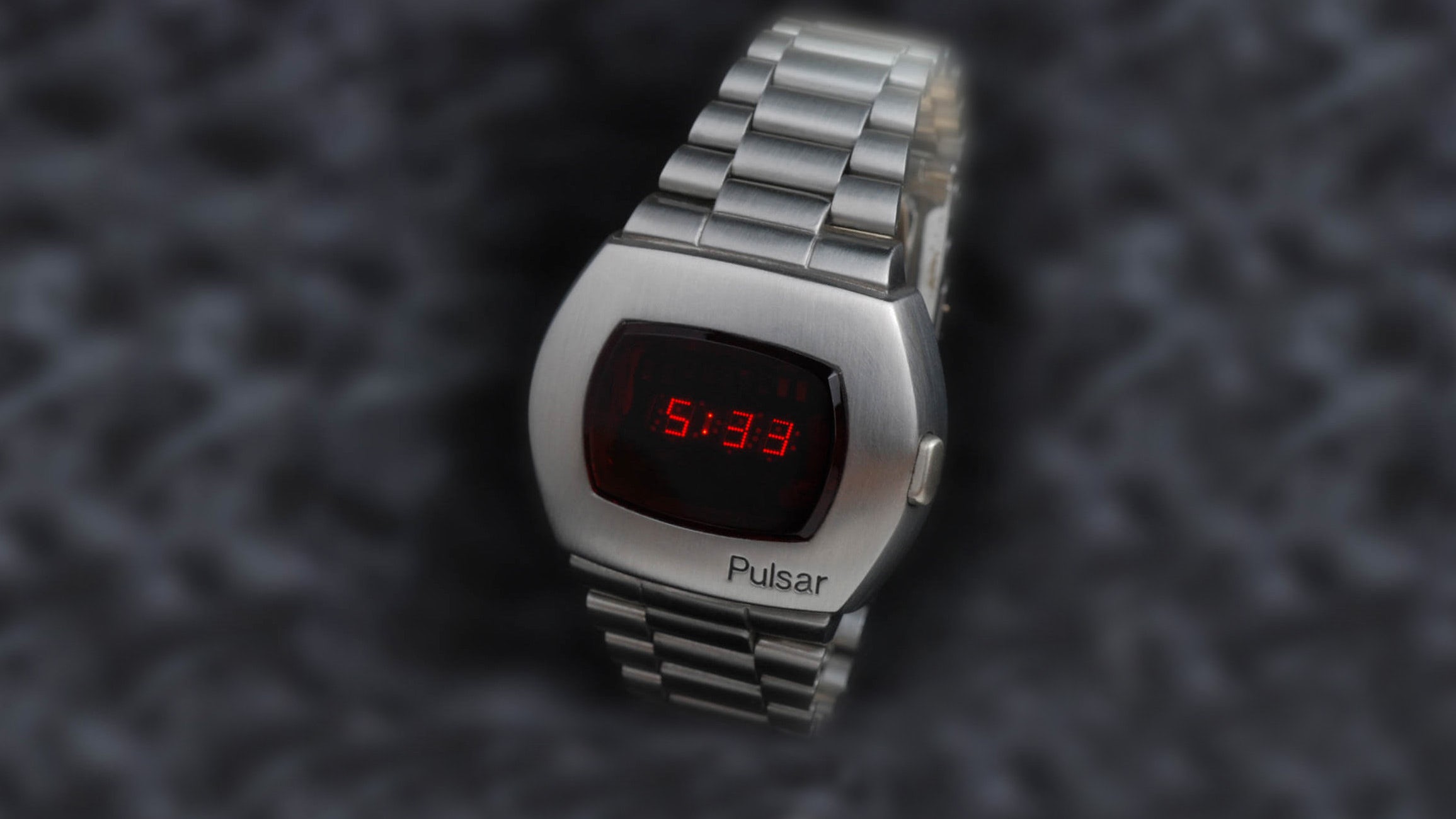 Given the Paradigm (Frame/Shape/Look) of the Watch 
(As is True Even Today in Several Walls Clocks) 
We Would “See” Time
In the Digital Watches of Today, We Instead,
 “Read Time”
Hence the Paradigm of Reading Time from Seeing Time in the Mechanical Watches was something which the Swiss found difficult to Comprehend given their Mental Frame – Loaded with Baggage
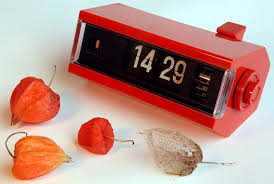 Paradigm Shift is Hence Understood to be a Non Linear Change(From Seeing to Reading Time) which Requires Creativity, Parallel Thinking/ Design Thinking  in our Approach to even Conceptualize, Leave Aside Actualized . Most often than not, the shift may be non Recognizable from its earlier Version and may be even not Connected to it -  still be more Efficacious- it could be a Thing/Notion or an Idea
In a Technologically Disruptive World of Today, Where Linear Extrapolation is Dead, Paradigm is the order of the day to Handle to the Emerging VUCA World
PS Note :
The Swiss However Adopted the new Technology in Late 80’s and with their Being Really Good at Watch Making, they Regained their No 1 Position in Watch Making but Clearly lost out the Initial 30 years to Japan as the Leading Watch Maker
Fields of Listening – 
a Tool to Remaining Agile Prepared to Capture Dynamic and Changing Future Possibilities: 
Downloading 
Empathic 
Generative and    
   Expansive listening
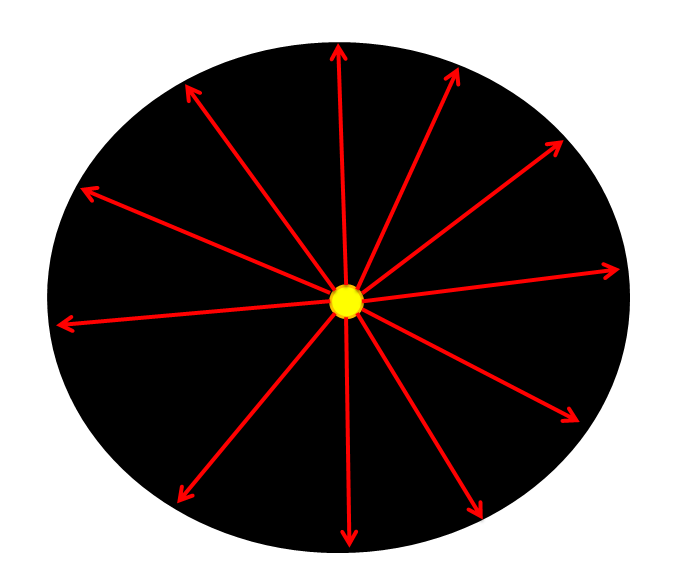 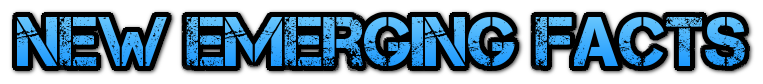 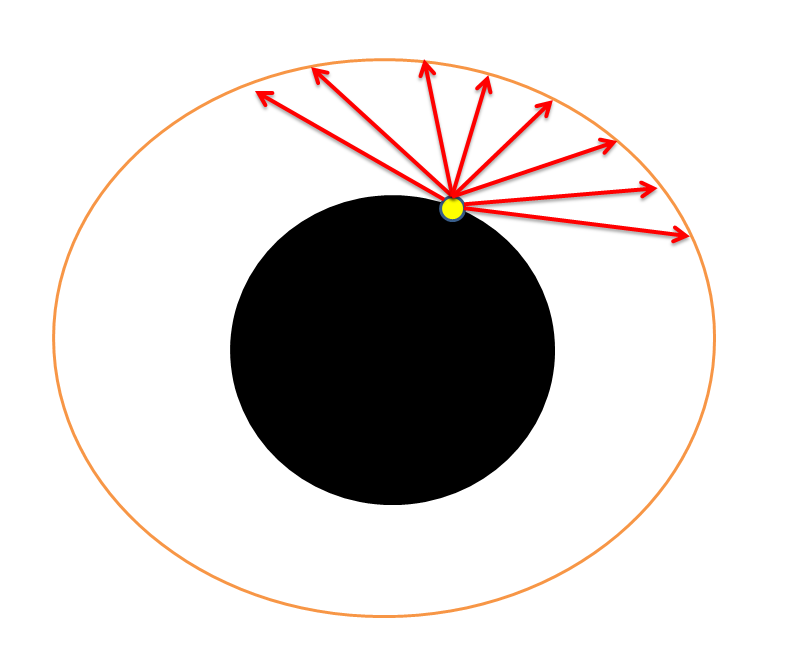 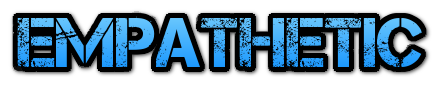 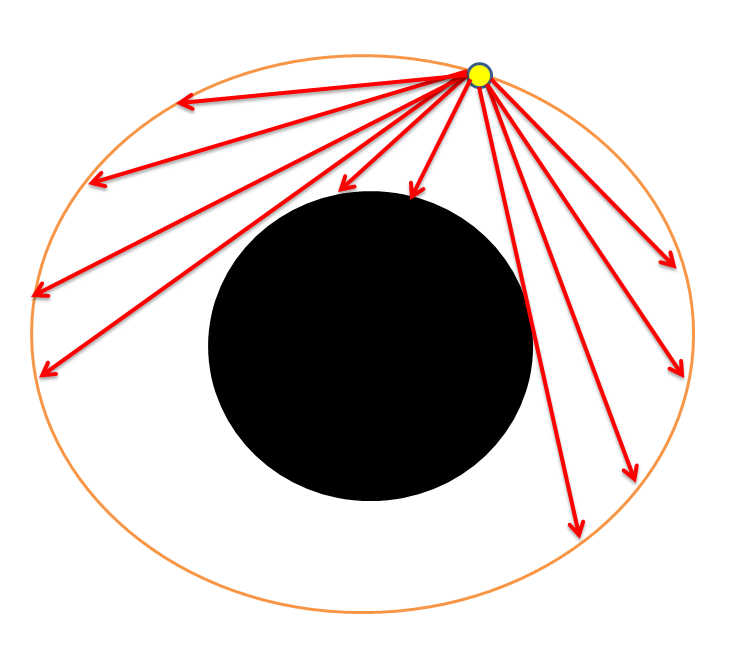 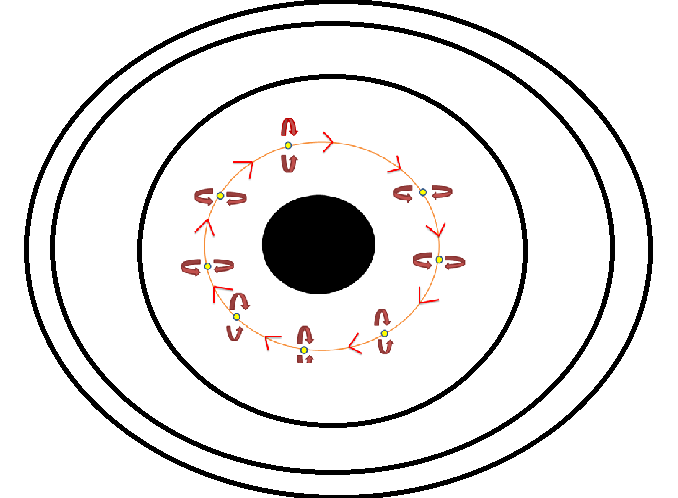 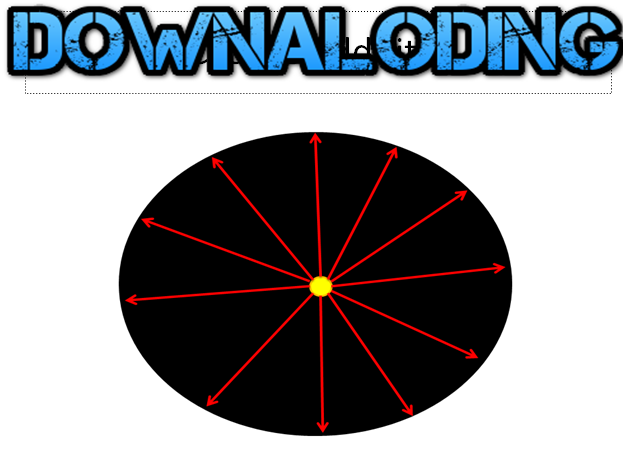 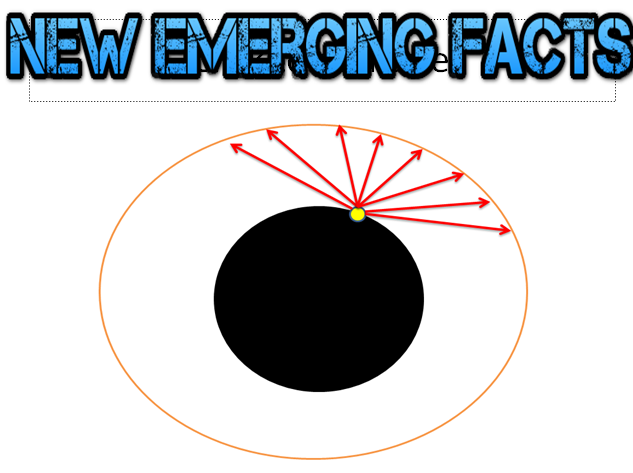 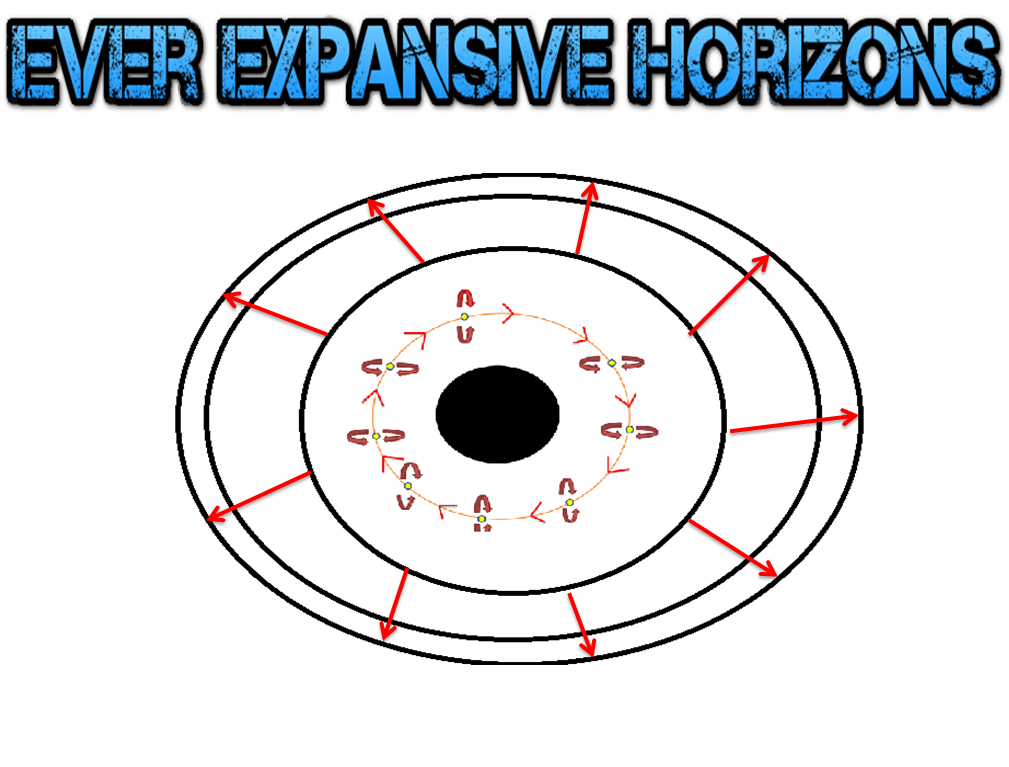 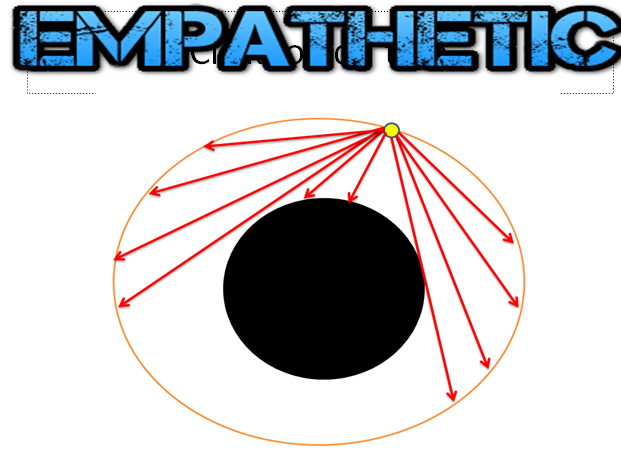